Reviewing Photoshop Part 1
Complete this entire tutorial before moving on to the next step
Click on the blue PS button on your desktop
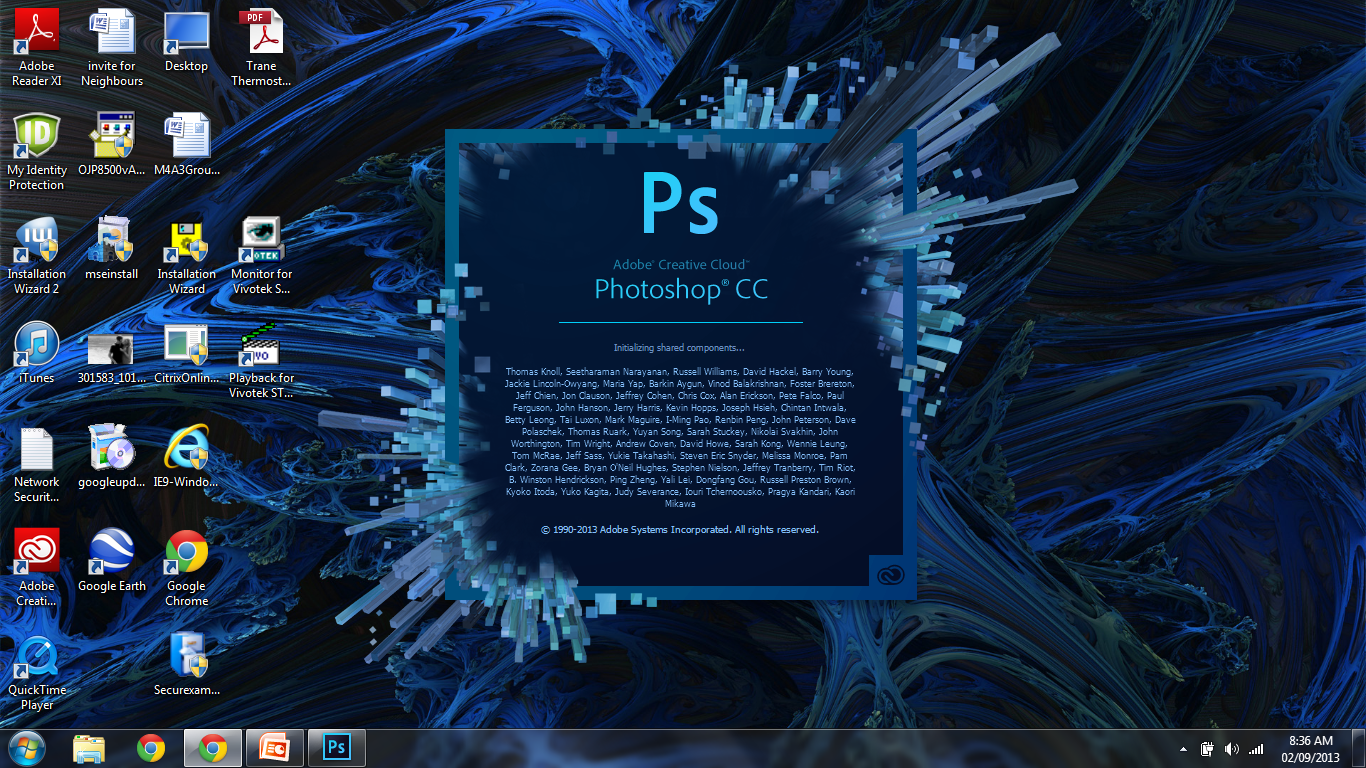 It will look like this when opened
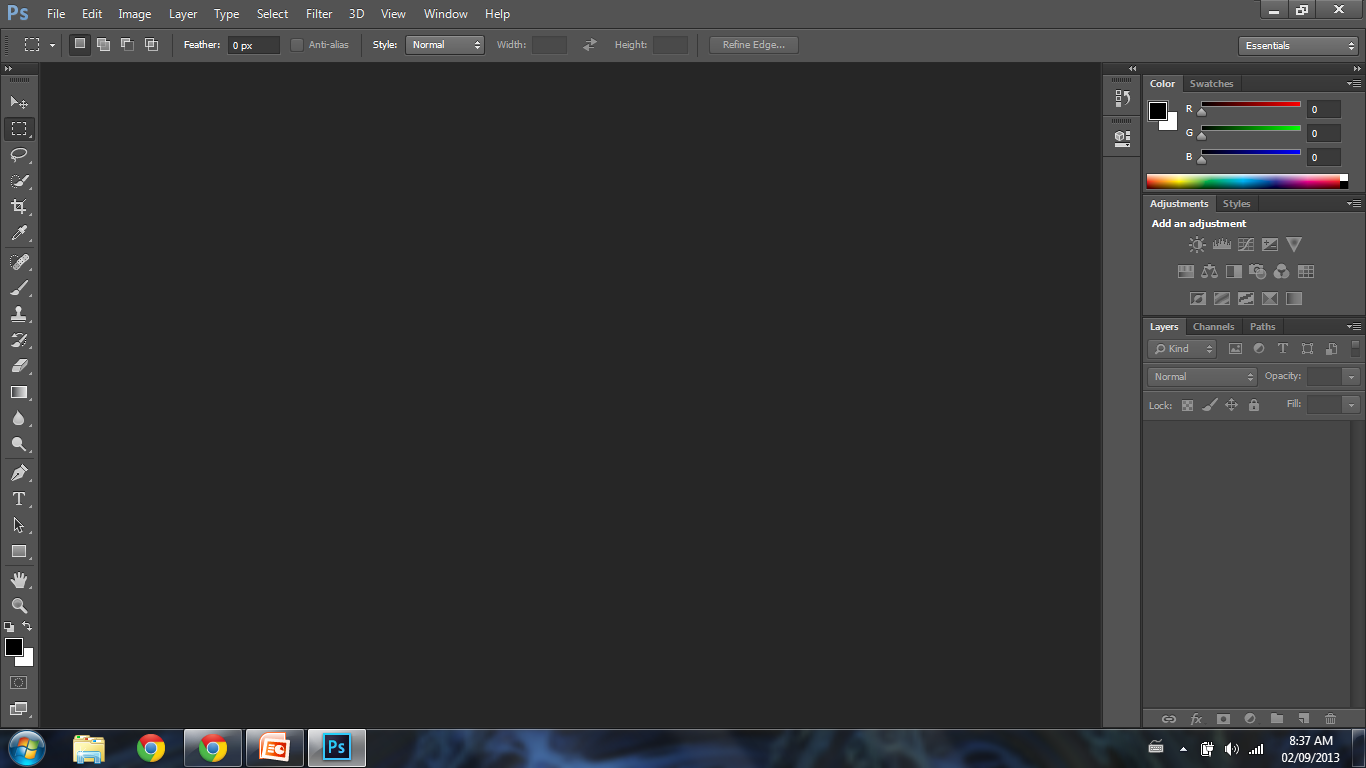 To make a new document click FILE and NEW
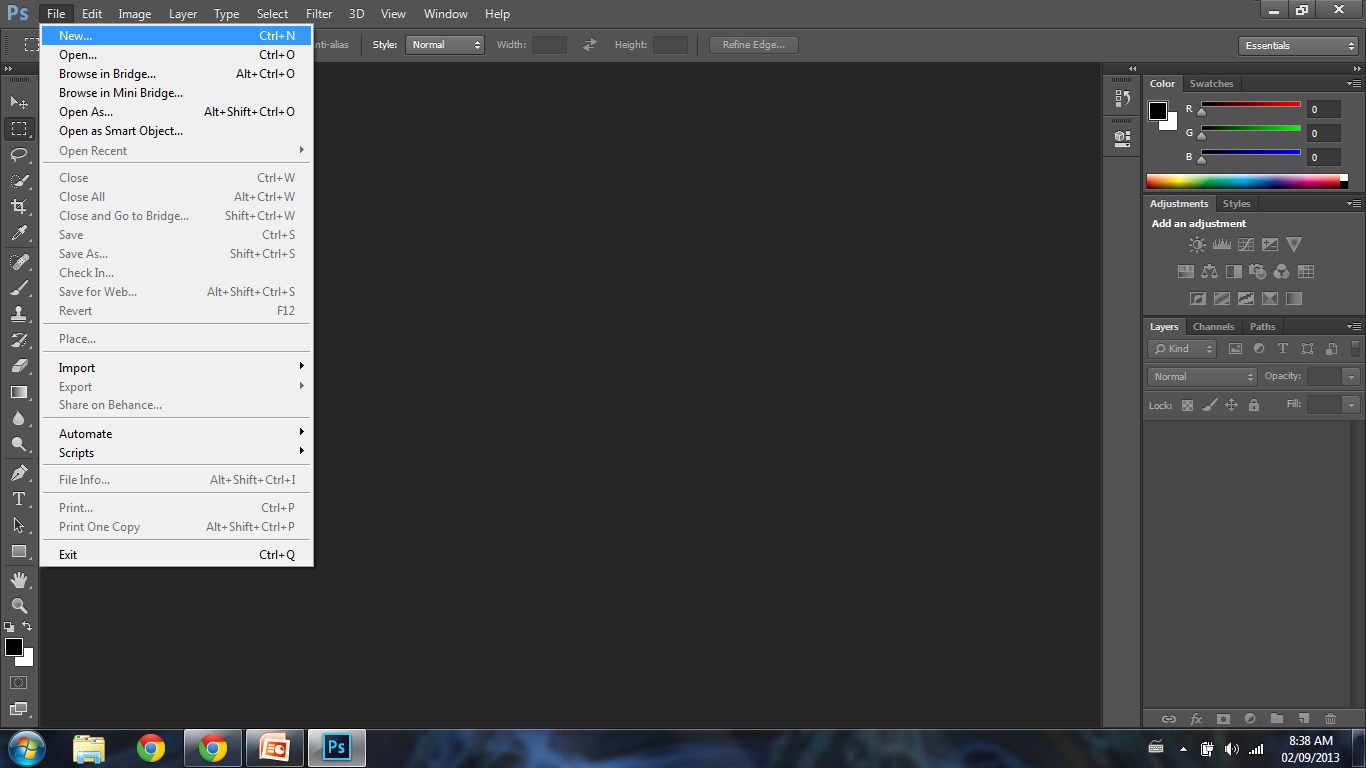 Change the info in the dialog box to match below. (Same size as a piece of paper)
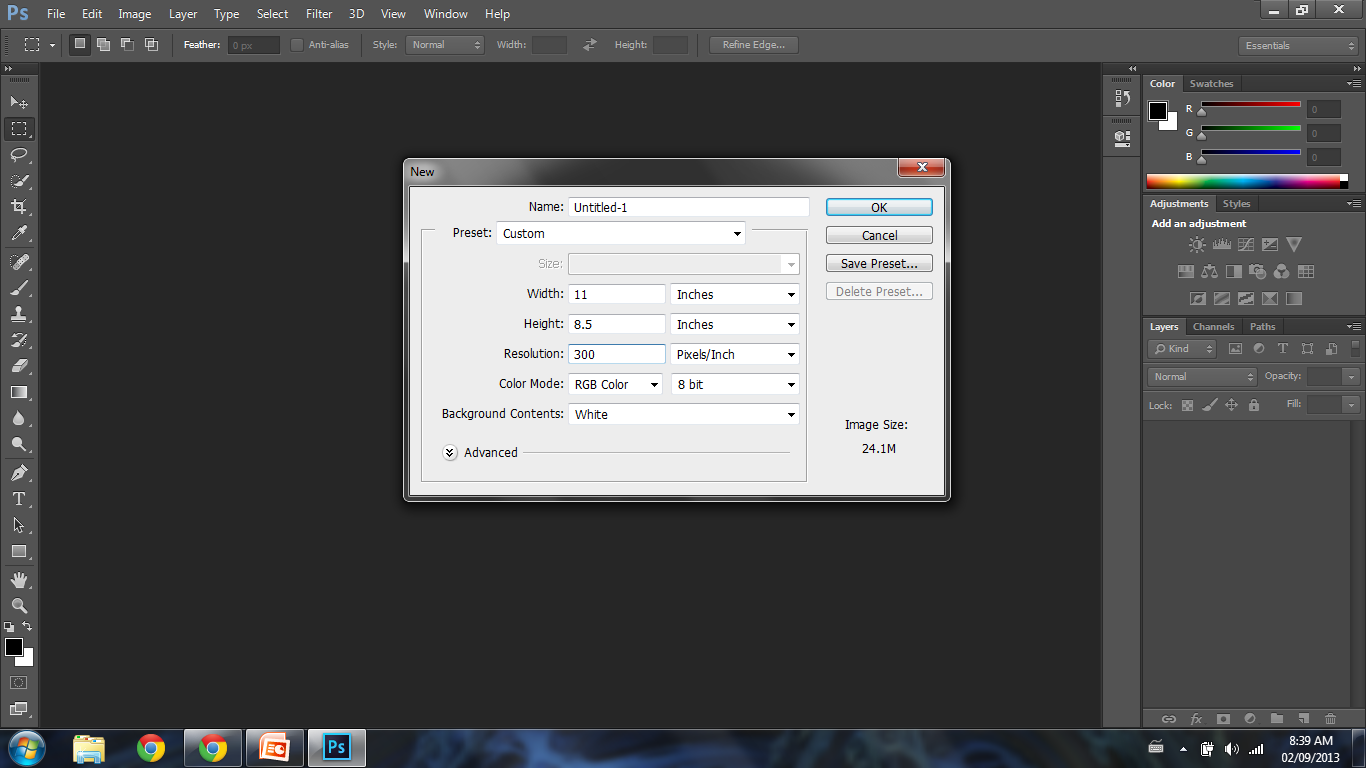 This is your CANVAS
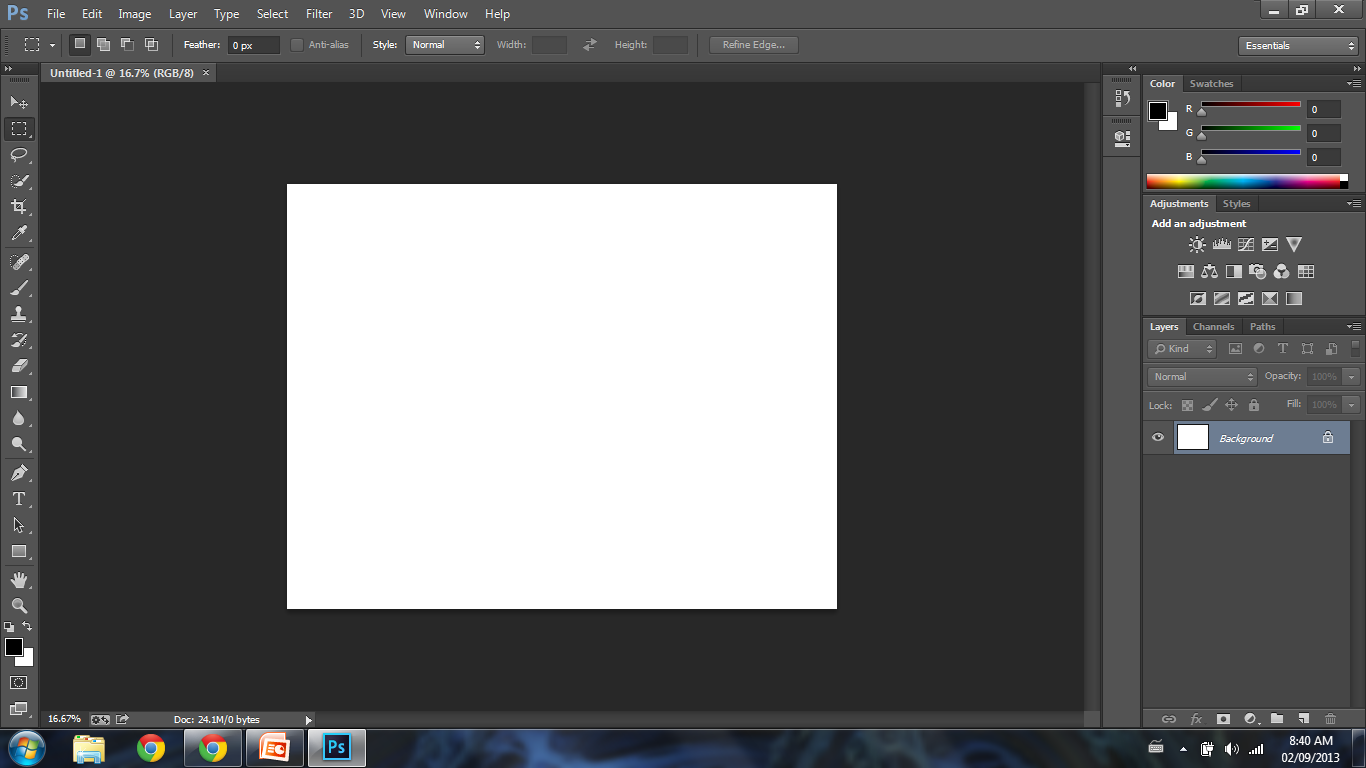 Creating Layers
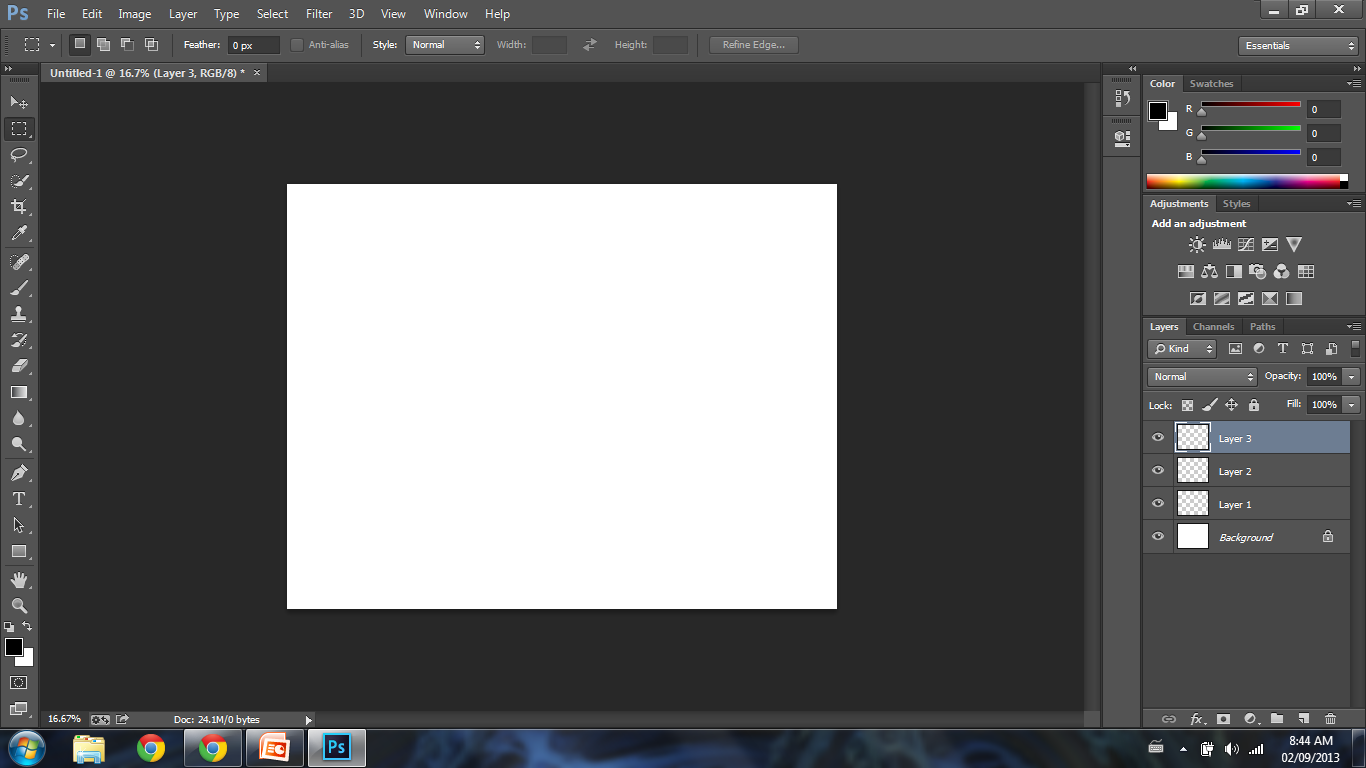 Click the little folded piece of paper as many times as you need.
Deleting Layers
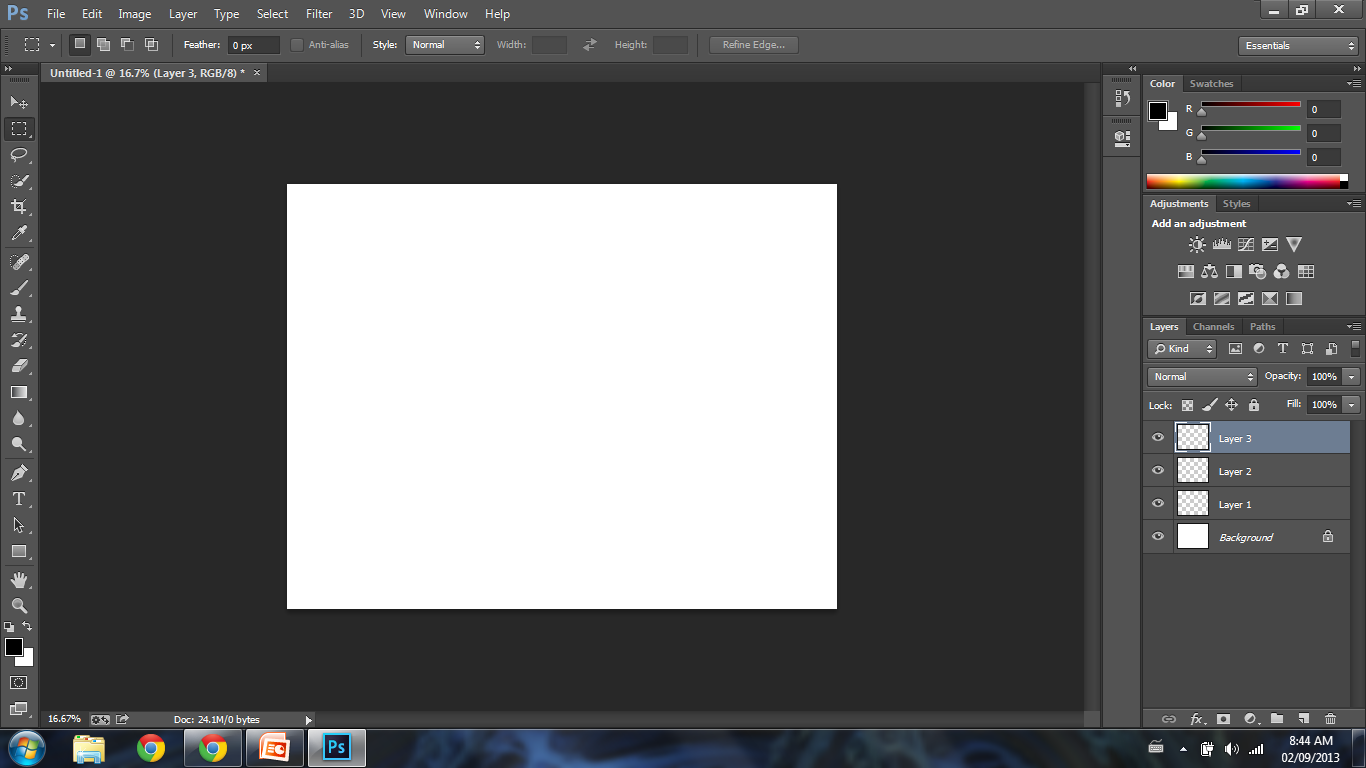 Click the garbage can to delete, or press DELETE on your keyboard
Renaming Layers
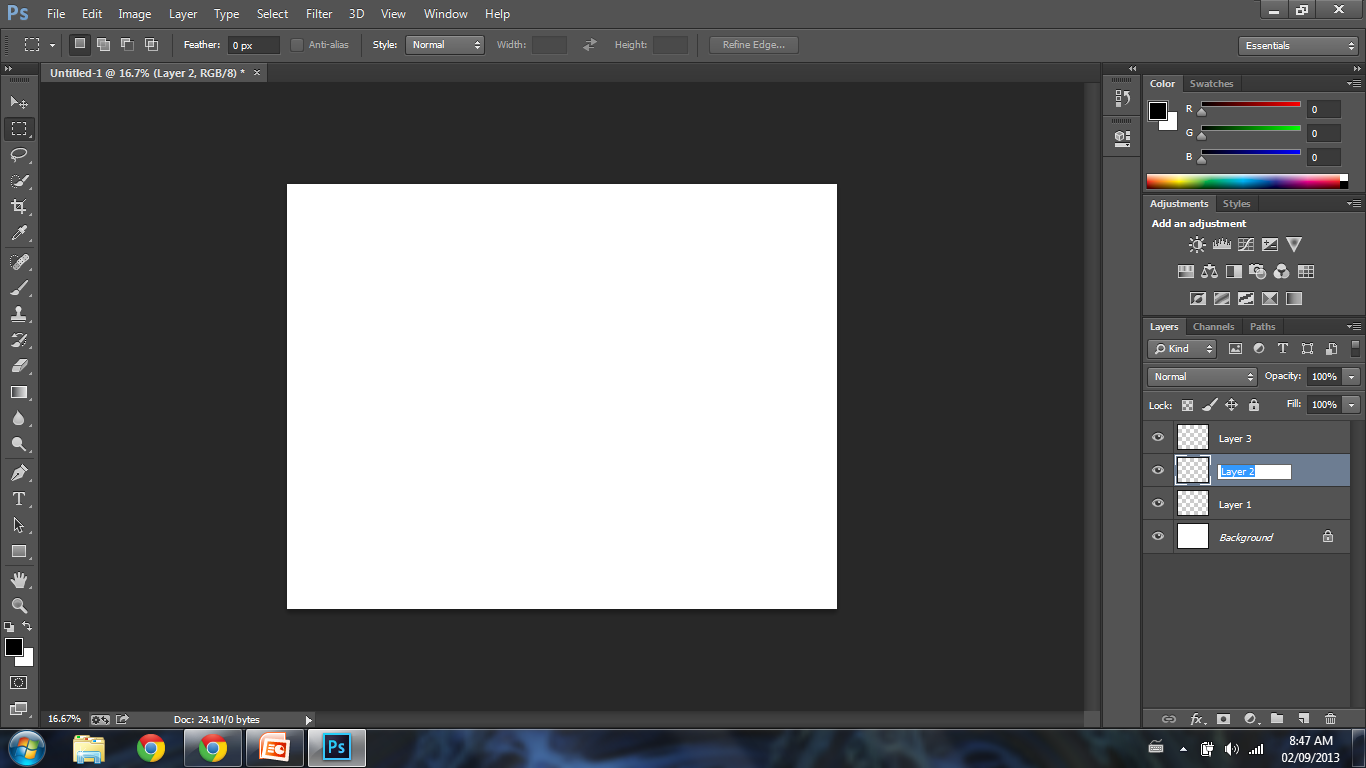 Double-click on the layer name to rename it. This will help keep track of your layers.
Hiding Layers
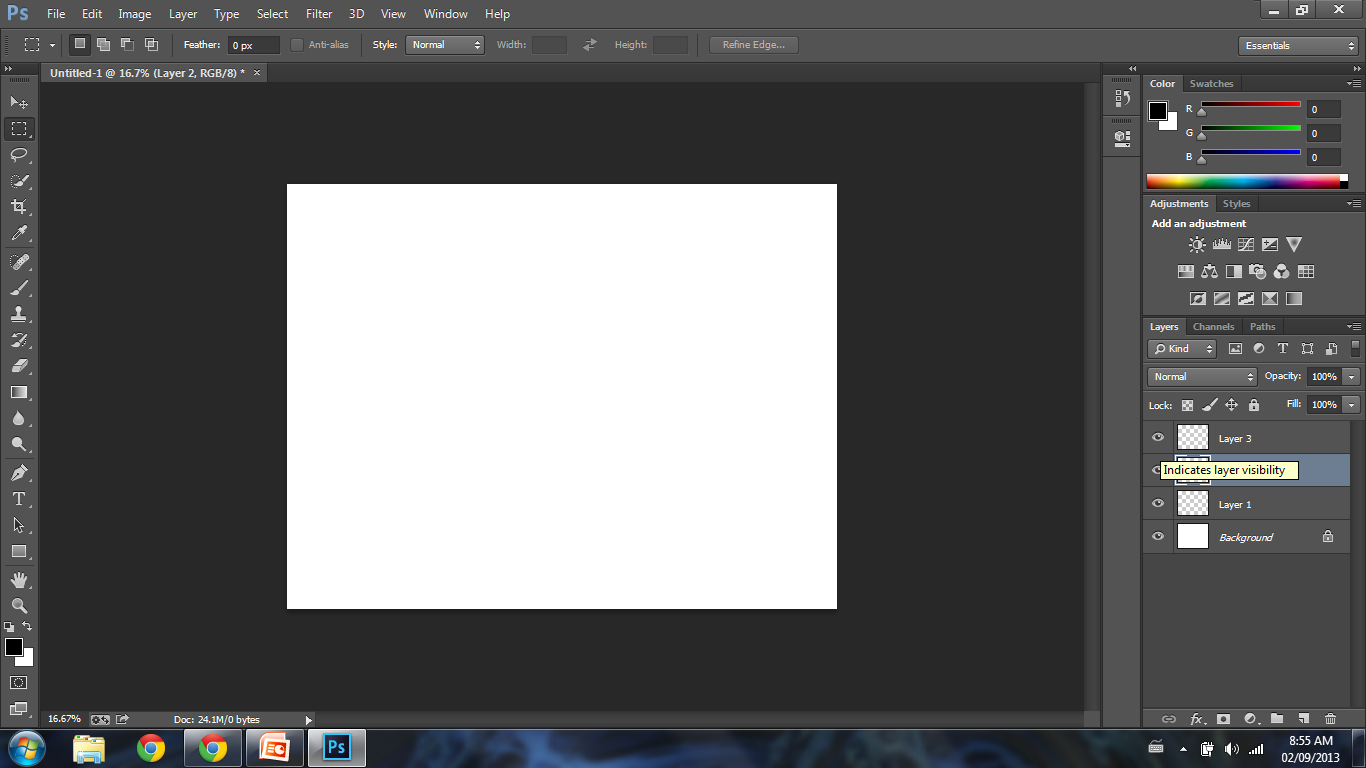 Pasting Images CTRL + V
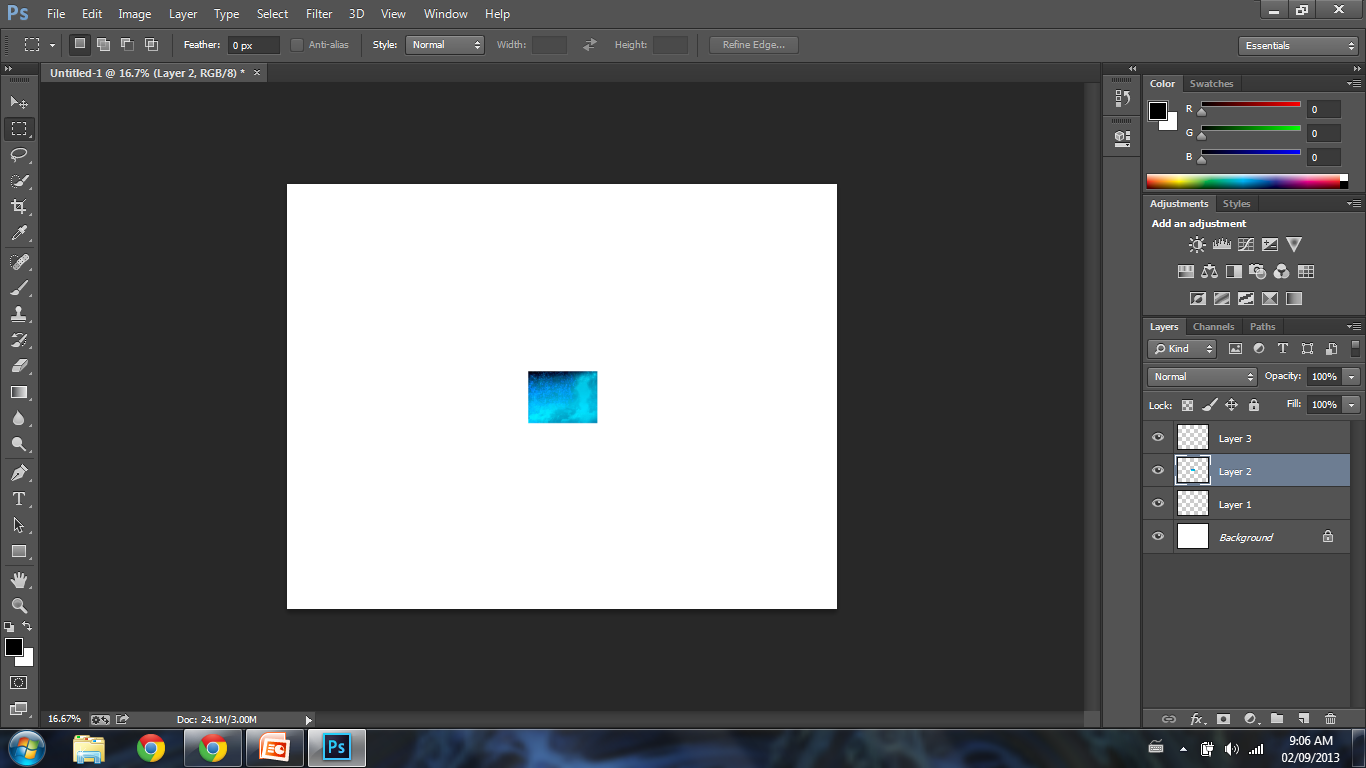 Transforming Images CTRL + T
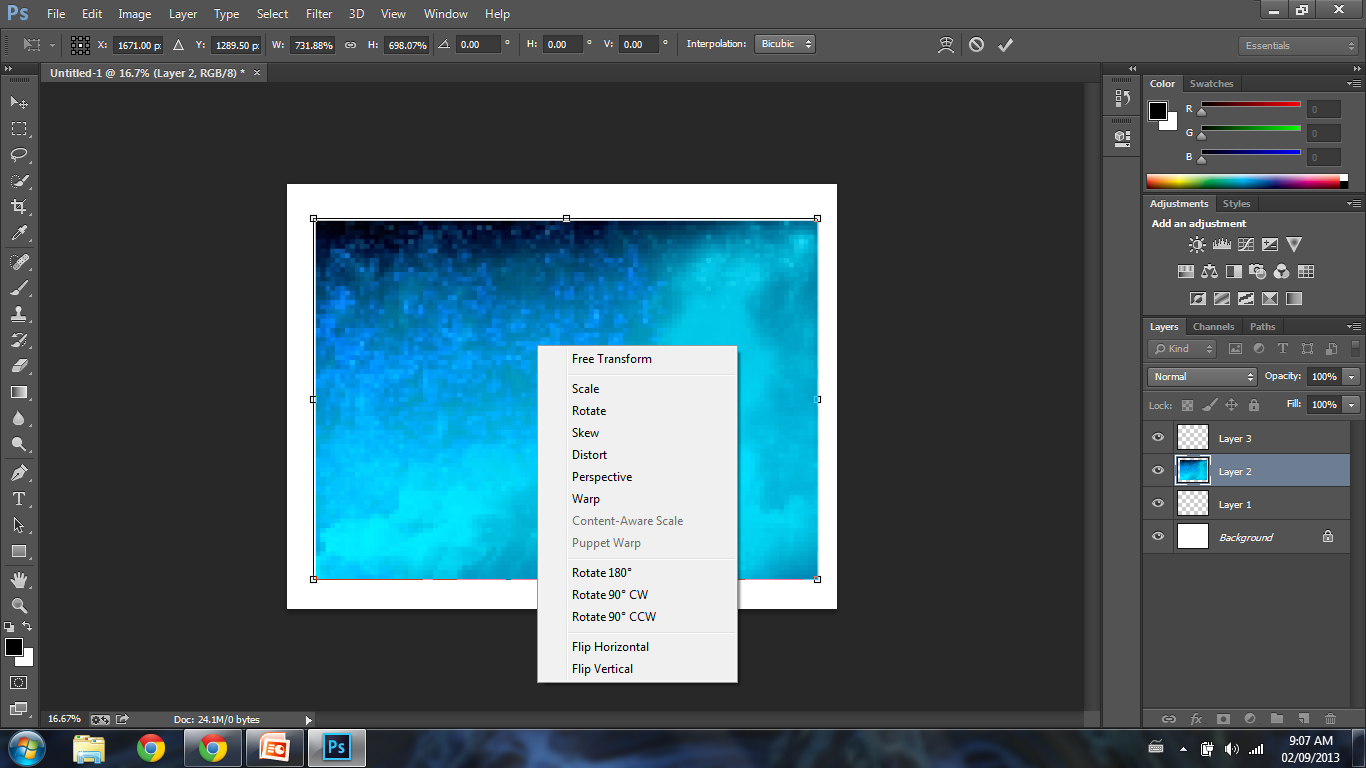 Hitting CTRL + T will allow you to resize and rotate. You can also right-click for more option like warp, and flip. When finished your transformation hit ENTER
History
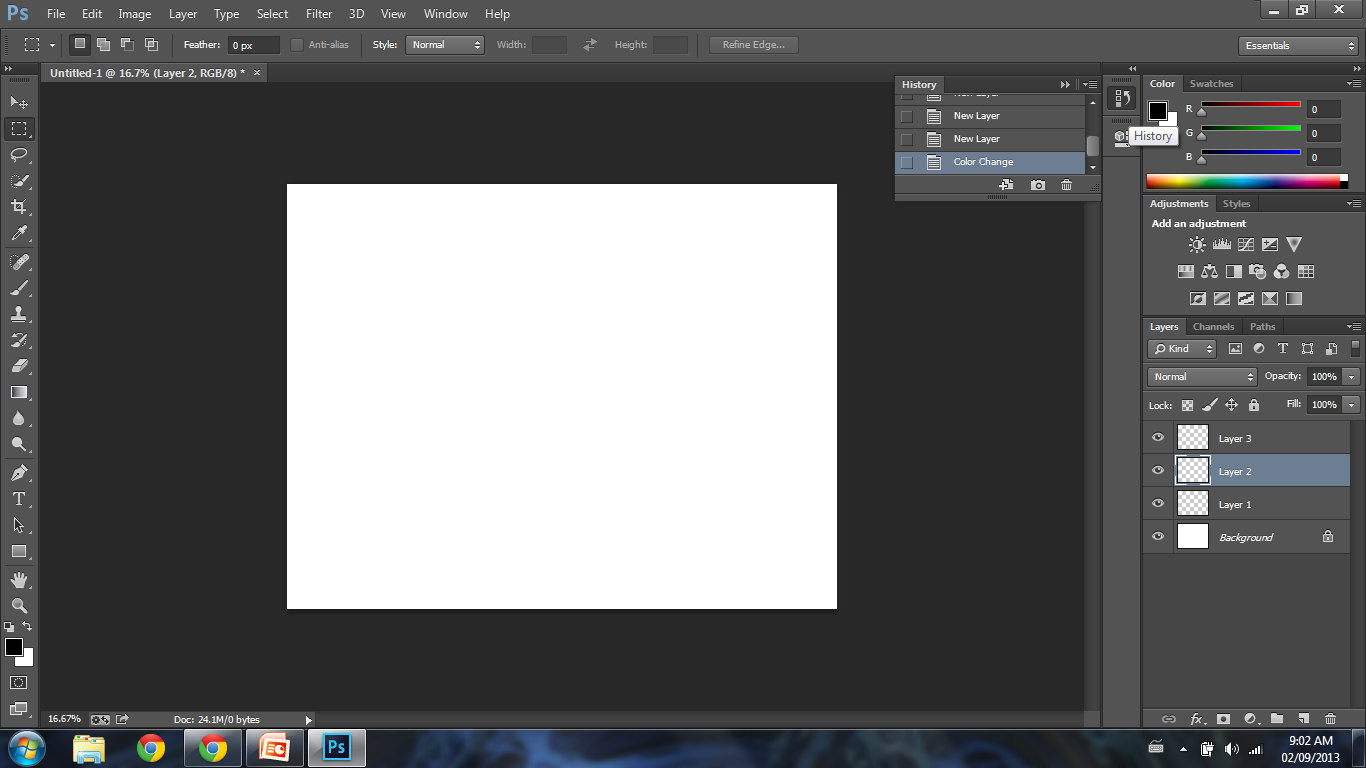 History allows you to go back and forth but will only remember from when you saved last.

The shortcut for history is
CTRL+ALT+Z
Move Tool
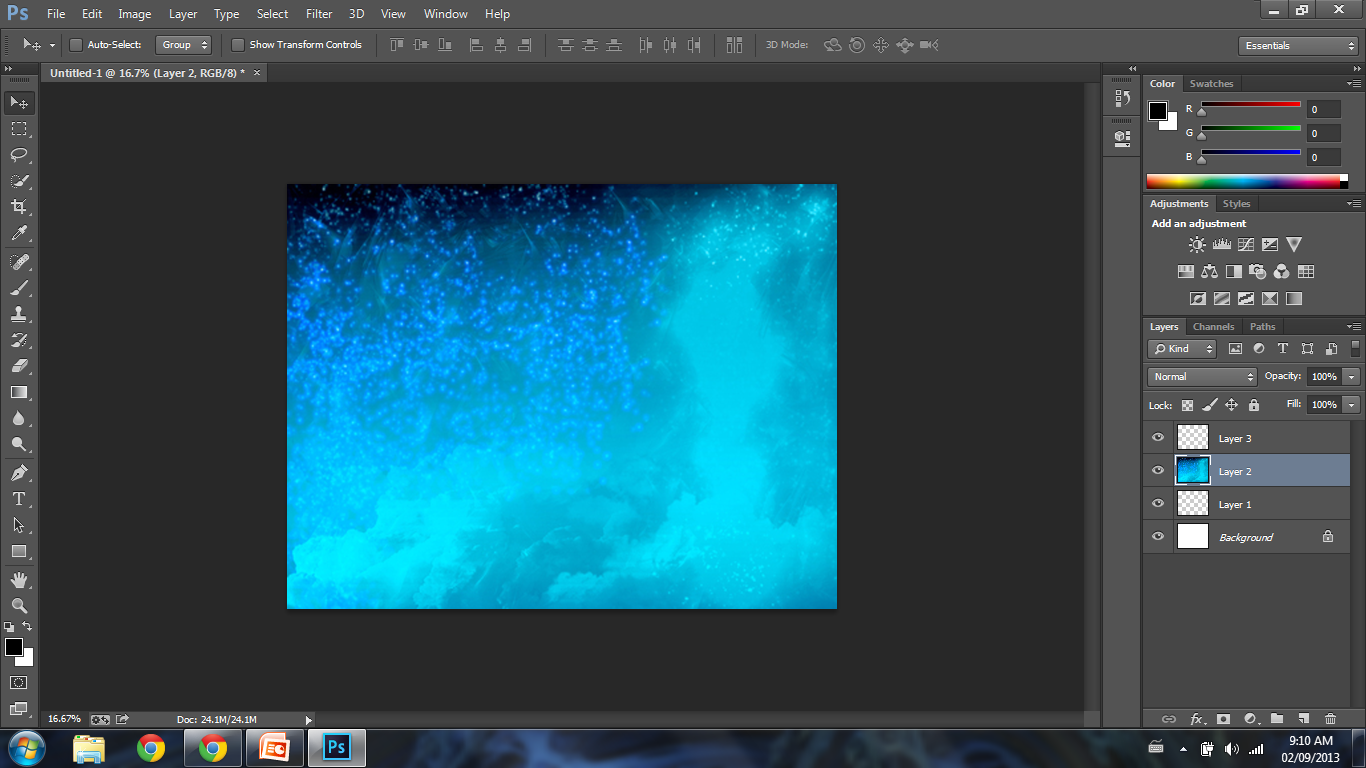 Allows you to move objects around.
Marquee Tool
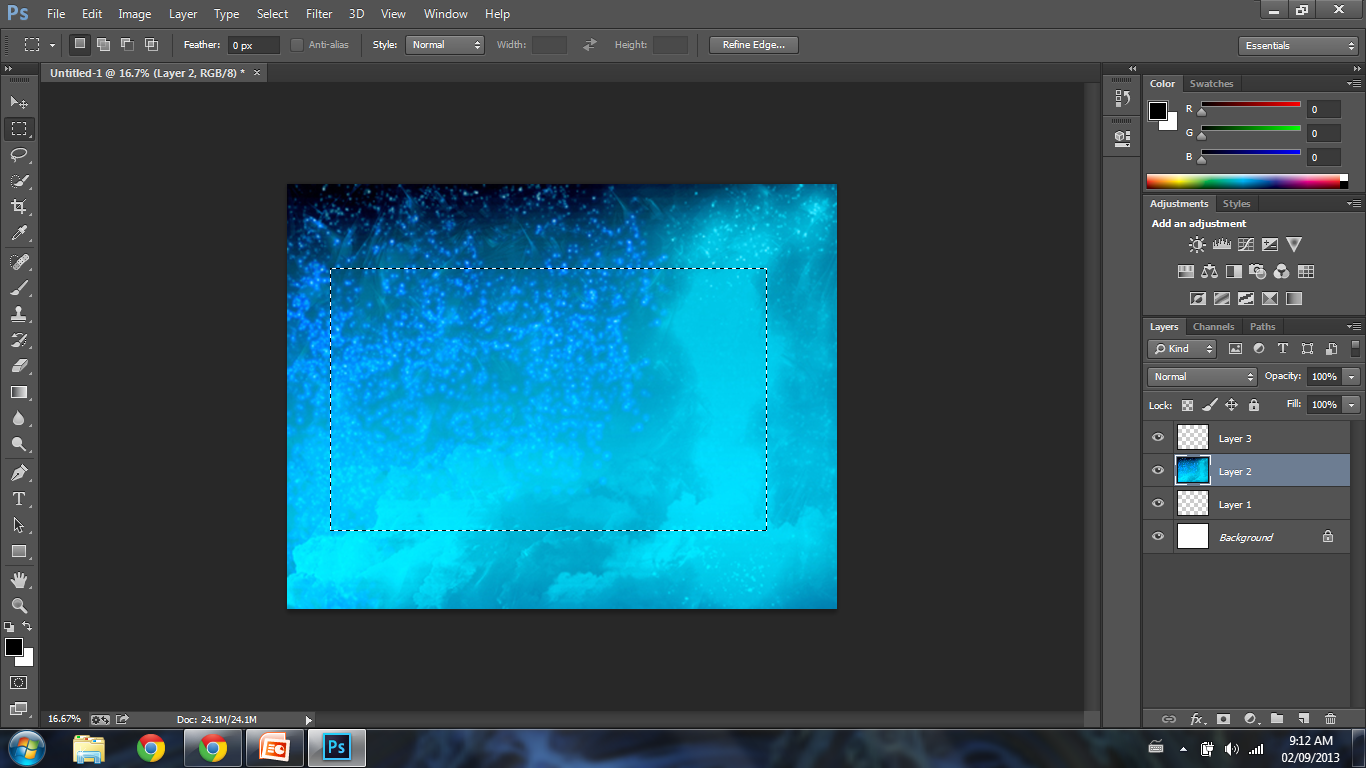 Allows you to select shapes. Clicking and holding on the marquee tool will allow you to change the shape of the marquee. Click and drag the shape onto the canvas.
Deleting inside PRESS DELETE
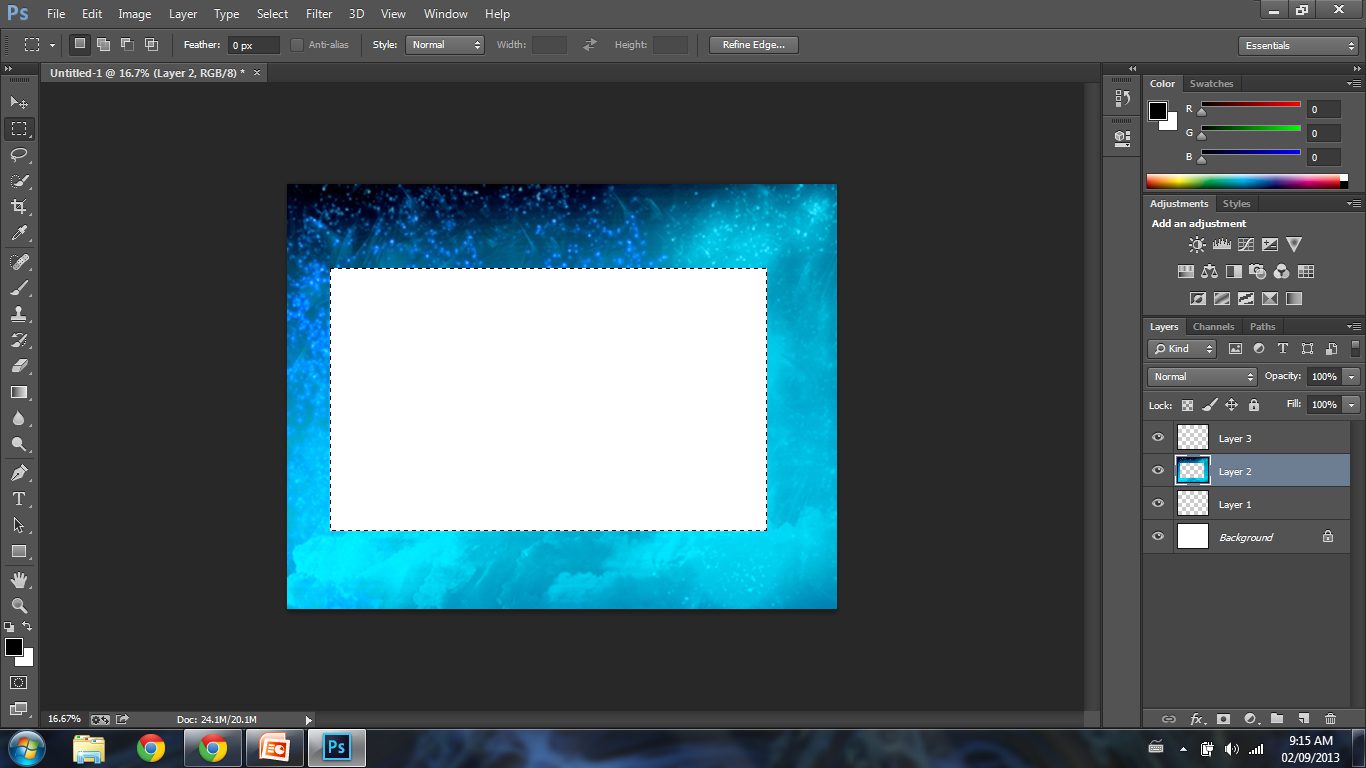 Deleting Outside CTRL+SHIFT+I then press DELETE
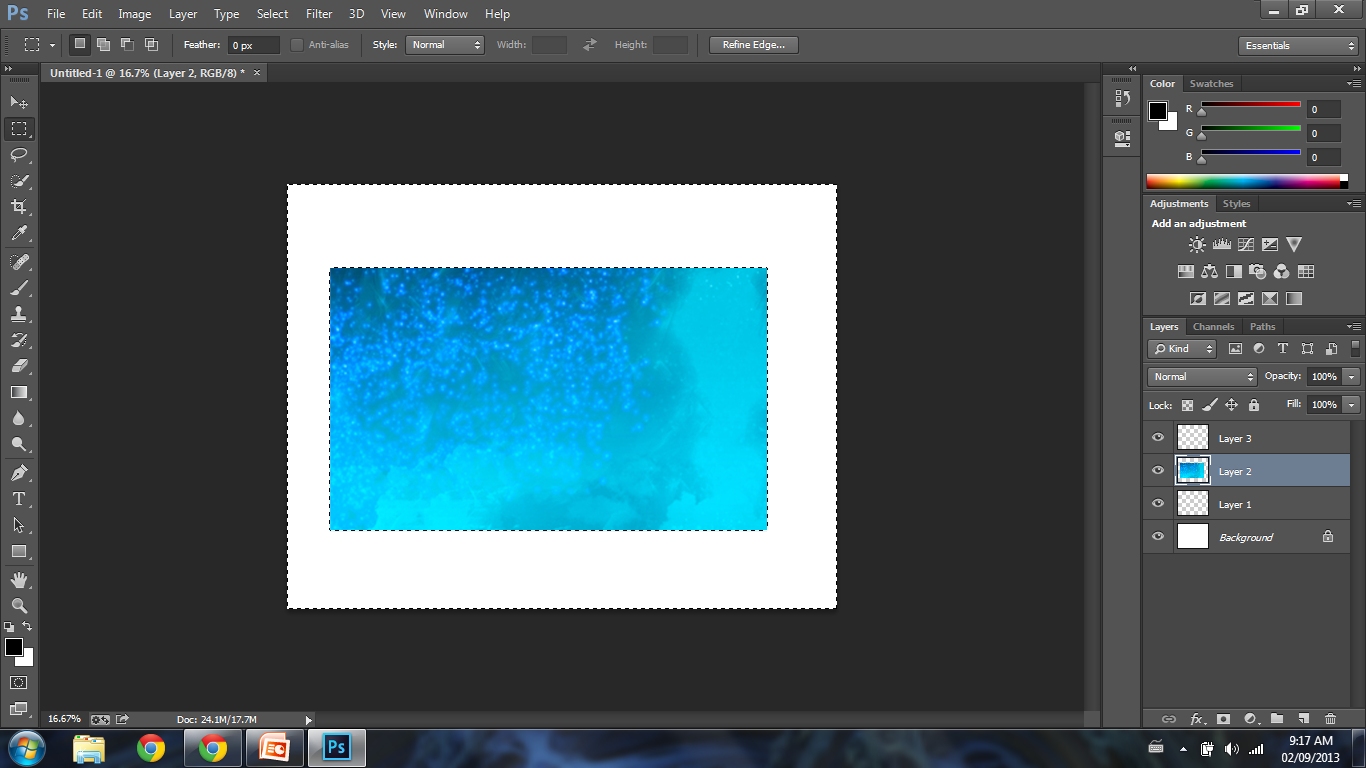 Deselecting Marching Ants CTRL + D
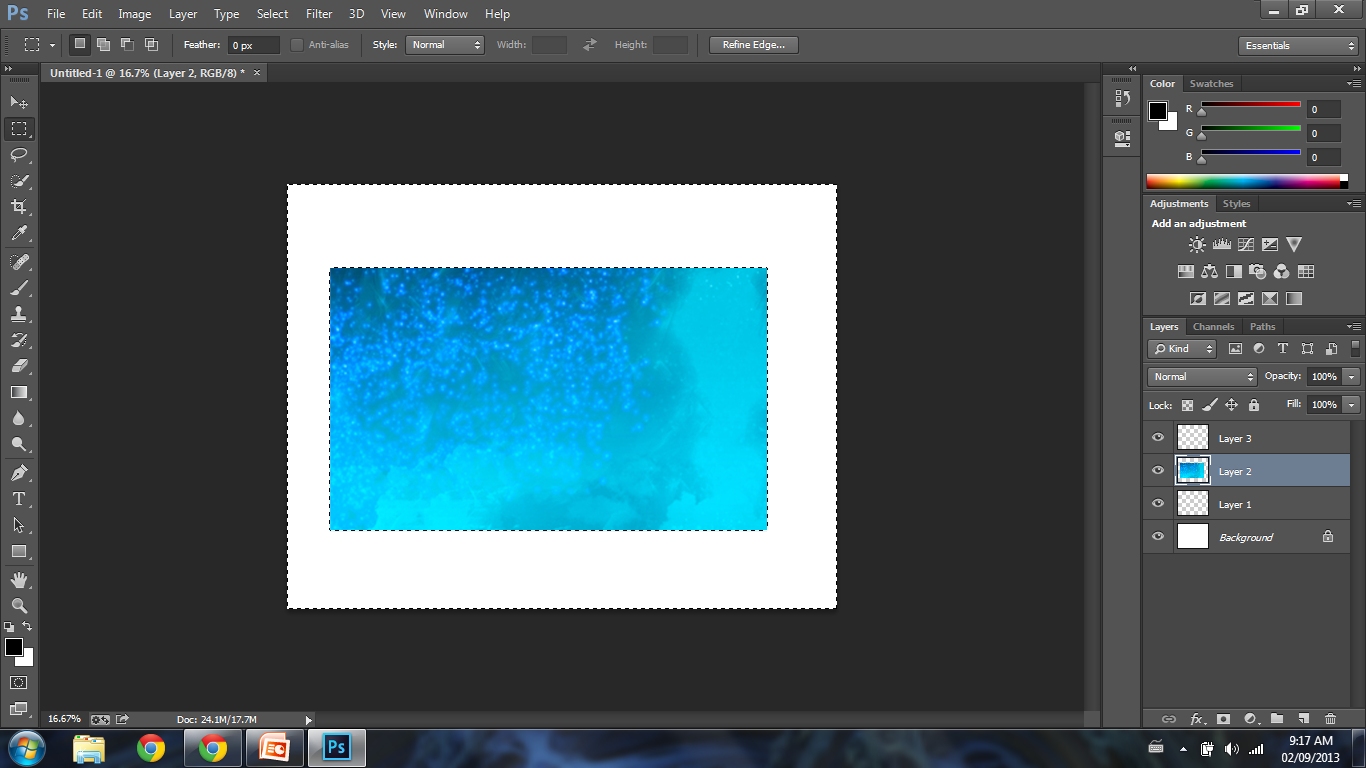 Lasso Tool
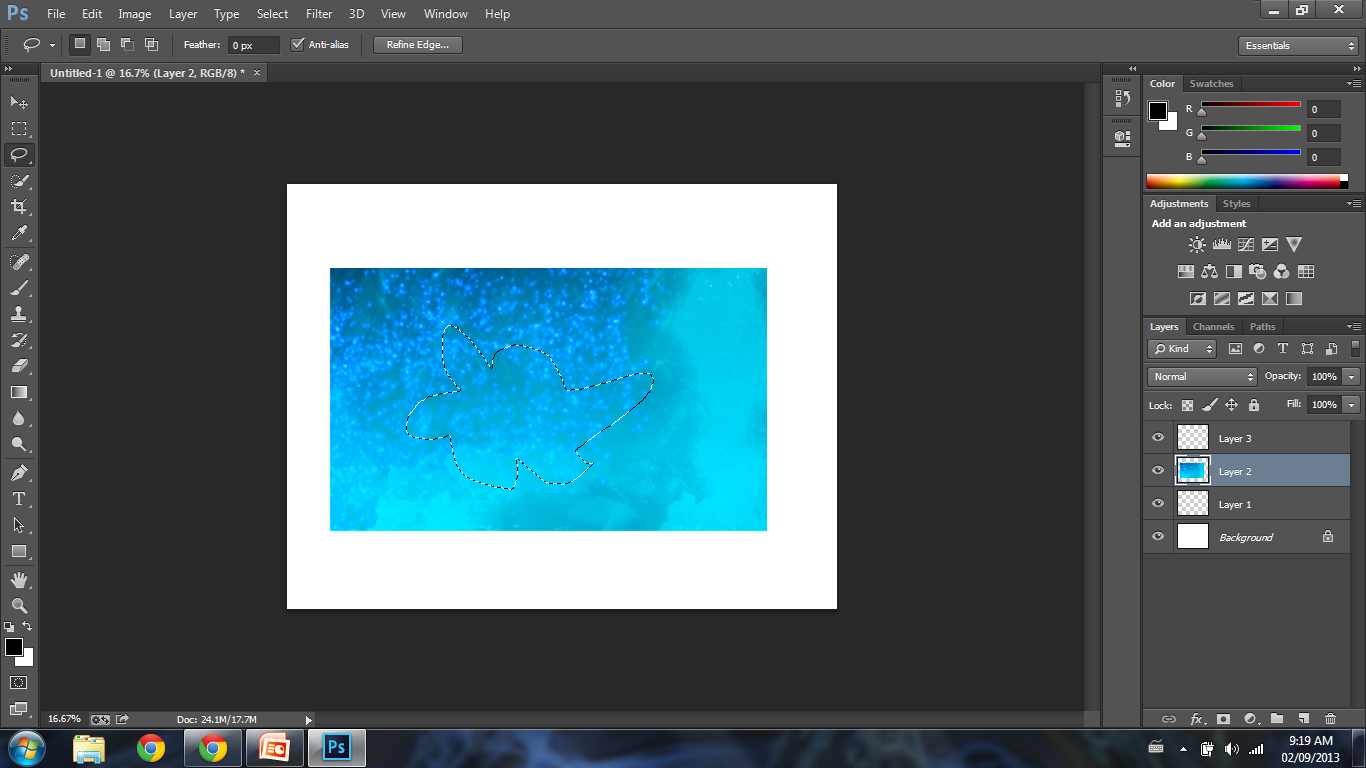 Allows you to freehand a shape.
Magnetic Lasso
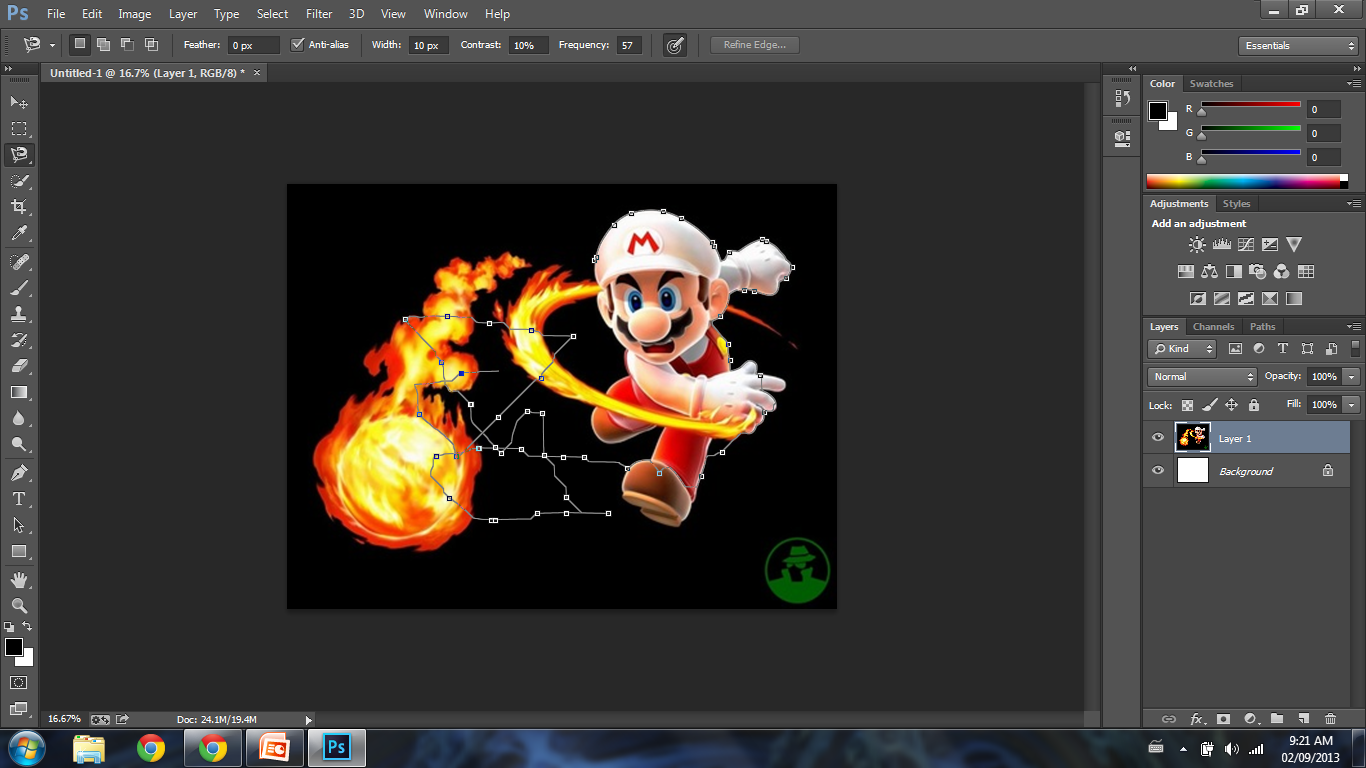 Allows you to follow an object closely attaching itself to you object based on color. If it veers off, and goes everywhere, just hit ENTER. Make sure to finish the same place you started.
Quick Select
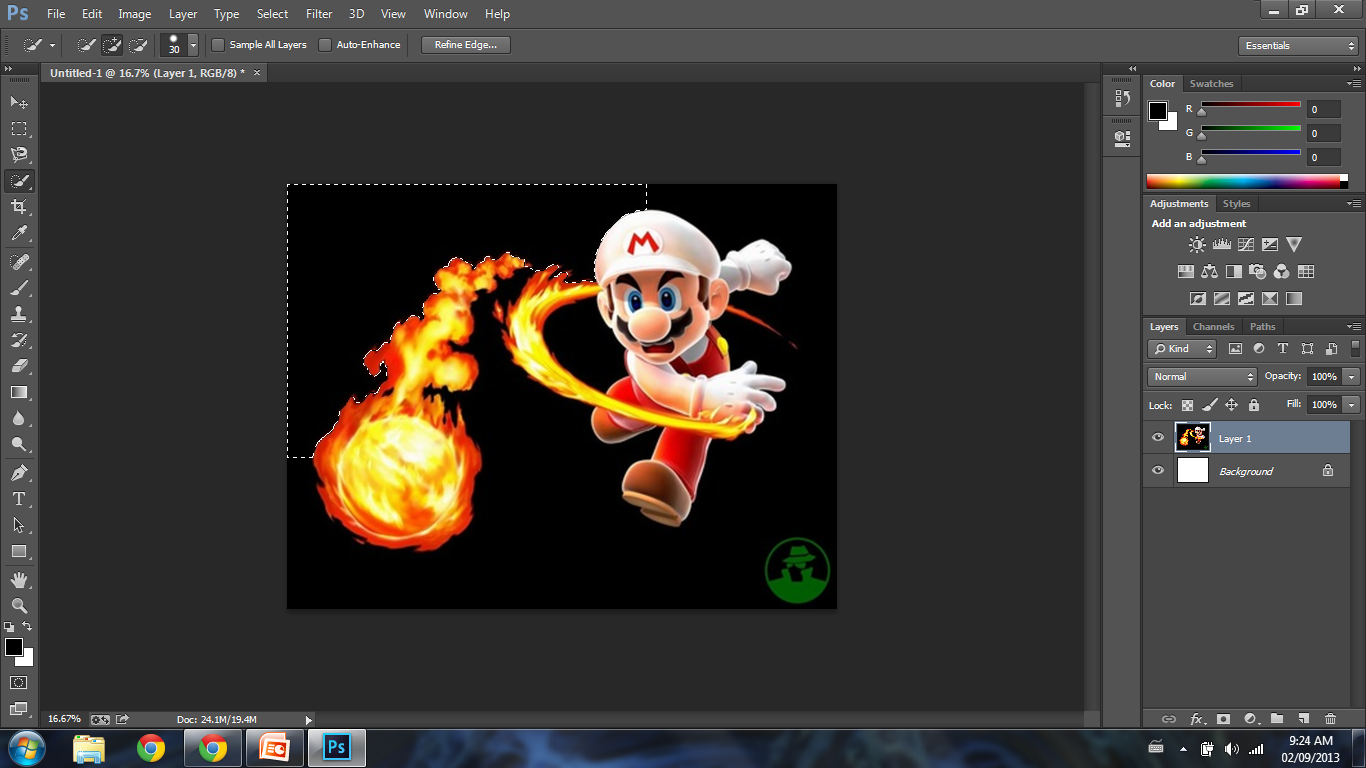 Click and drag over an area to quick-select. If you find that it has selected an area you don't want it to select, hold down ALT and drag you mouse over the area you wish to deselect.
Magic Wand
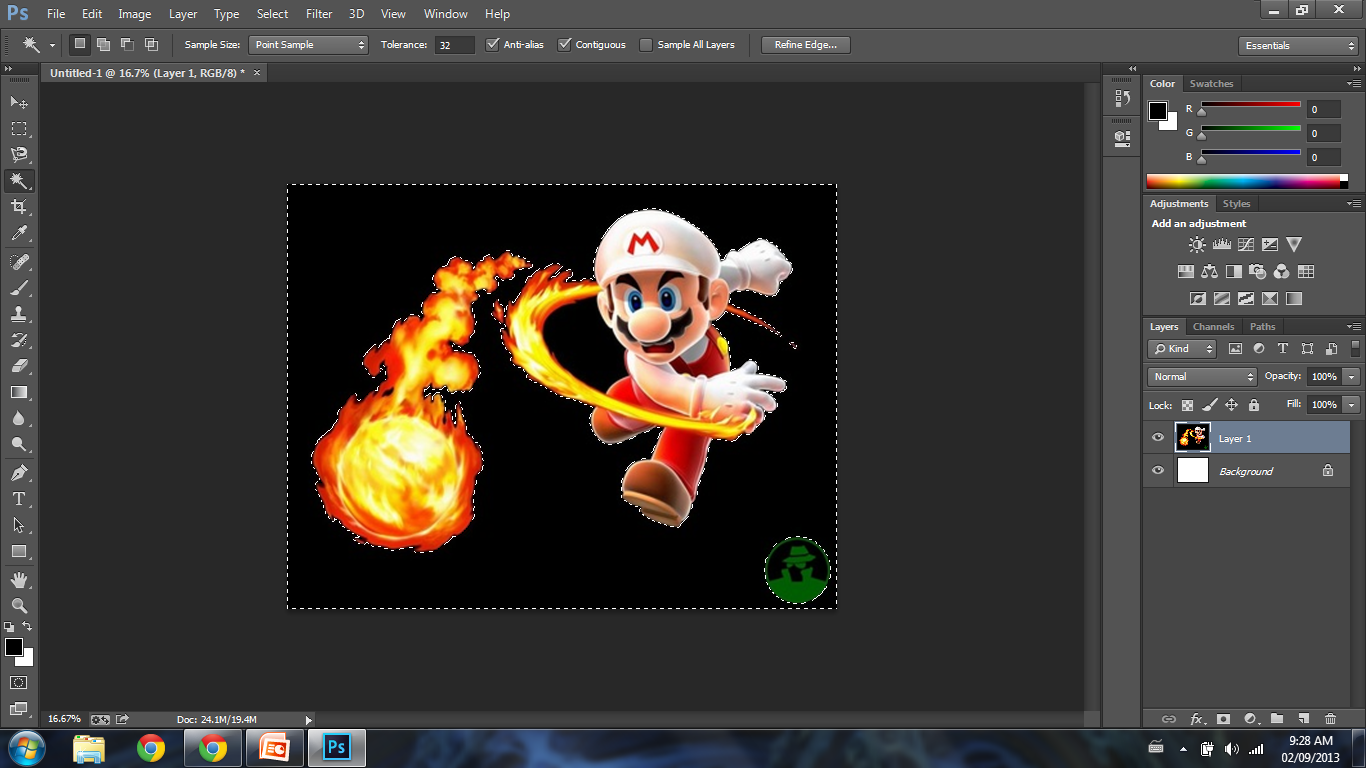 Allows you to select a whole area based on color.
Type Tool
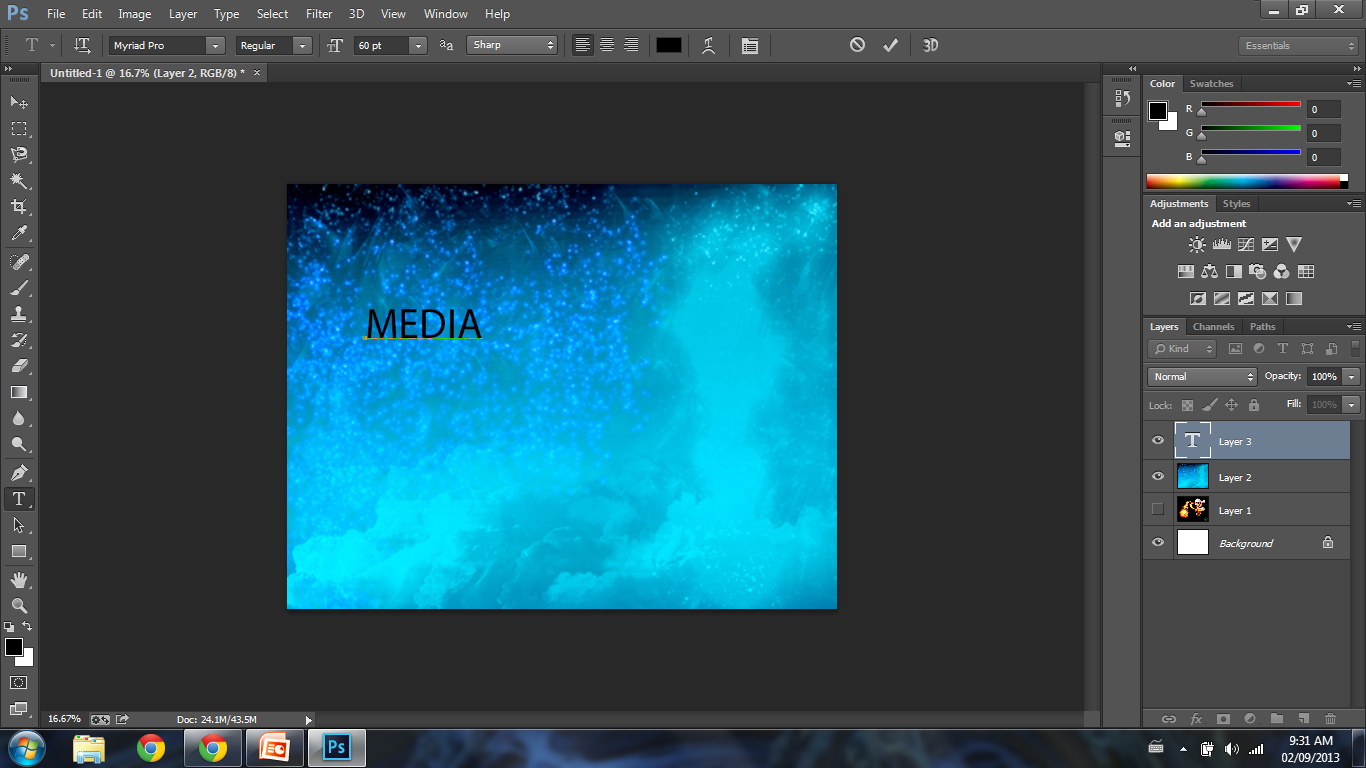 OPTIONS BAR
Click on the Type tool, then click on the canvas and start typing. To make changes to your text, highlight first, then use the options bar up at the top.
Rasterizing type
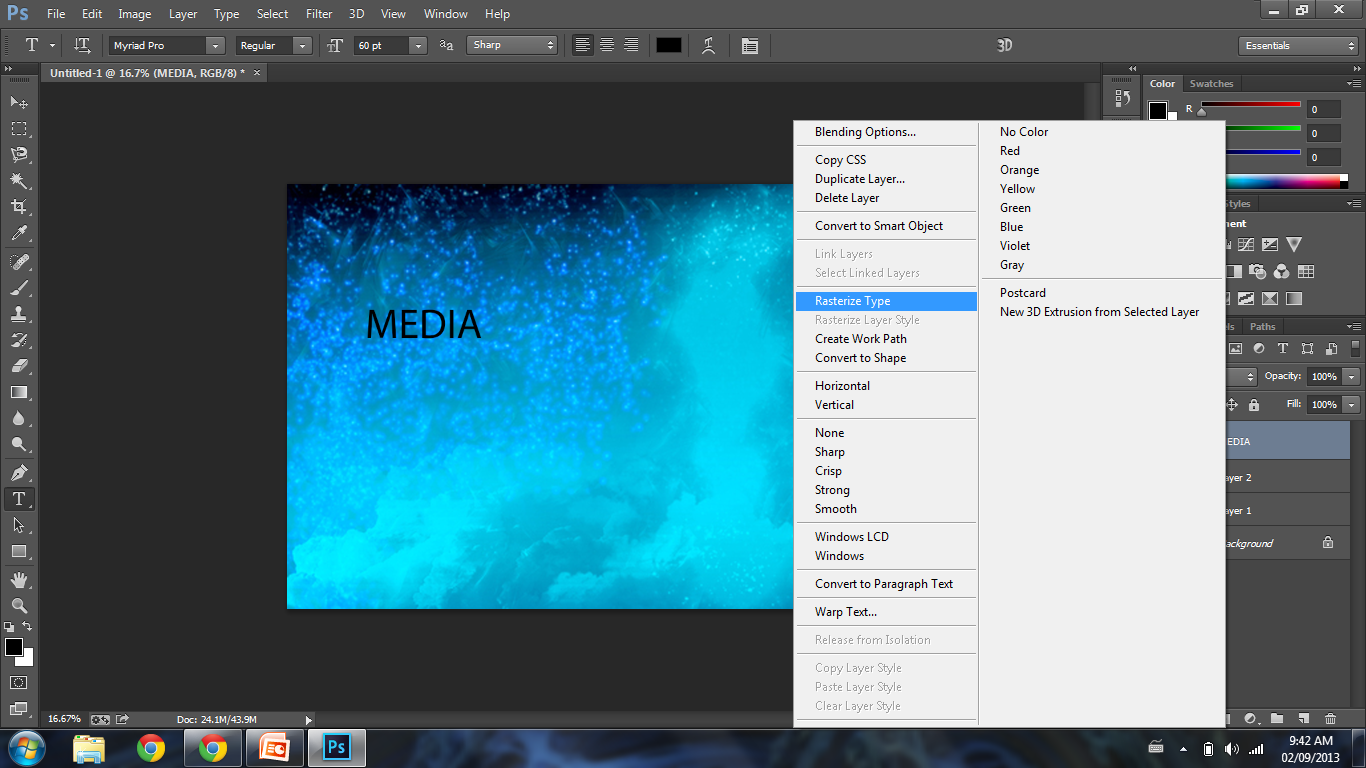 To rasterize your text, right click on the layer and hit rasterize type. This will turn your text into a picture so that you can add filters, and transform it.
Filters
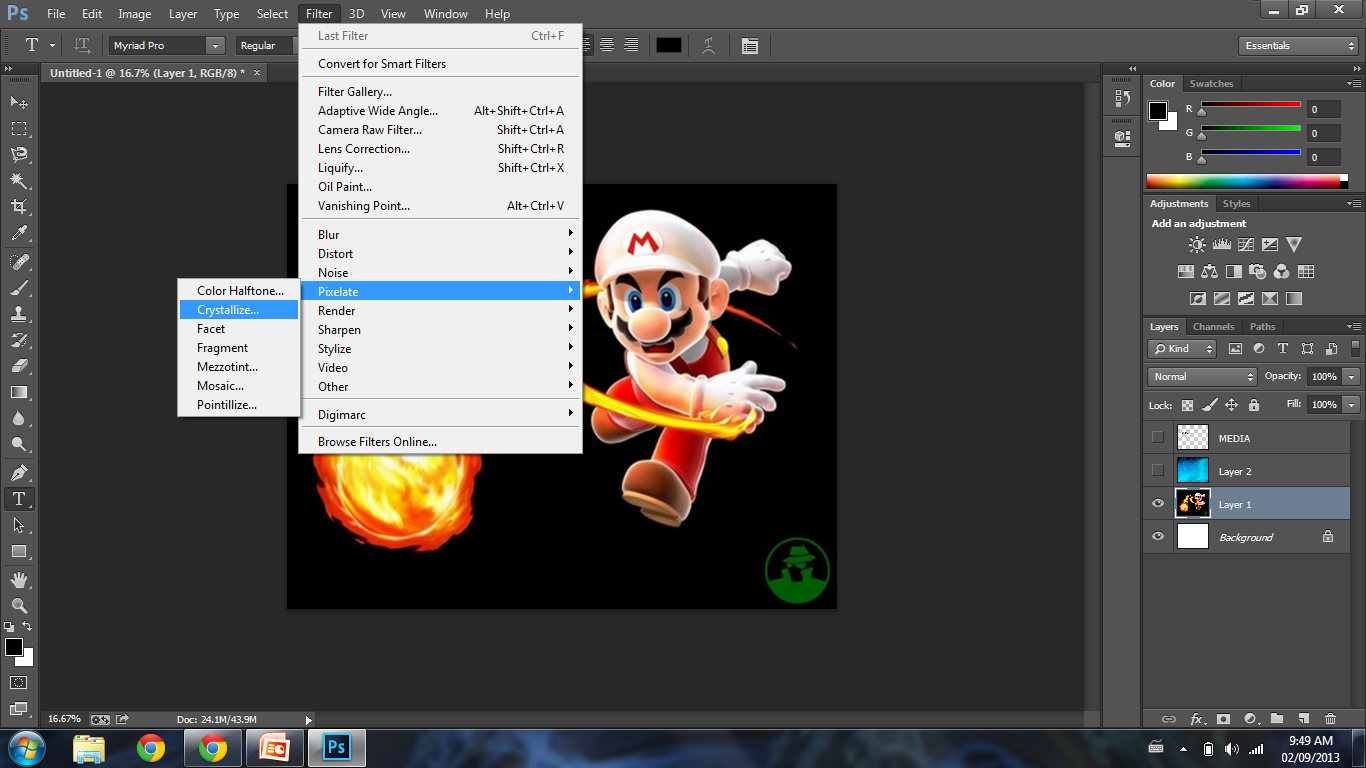 Filters will alter your image in interesting and unique ways. The filter gallery is also a good place to alter your image.
Filter Gallery
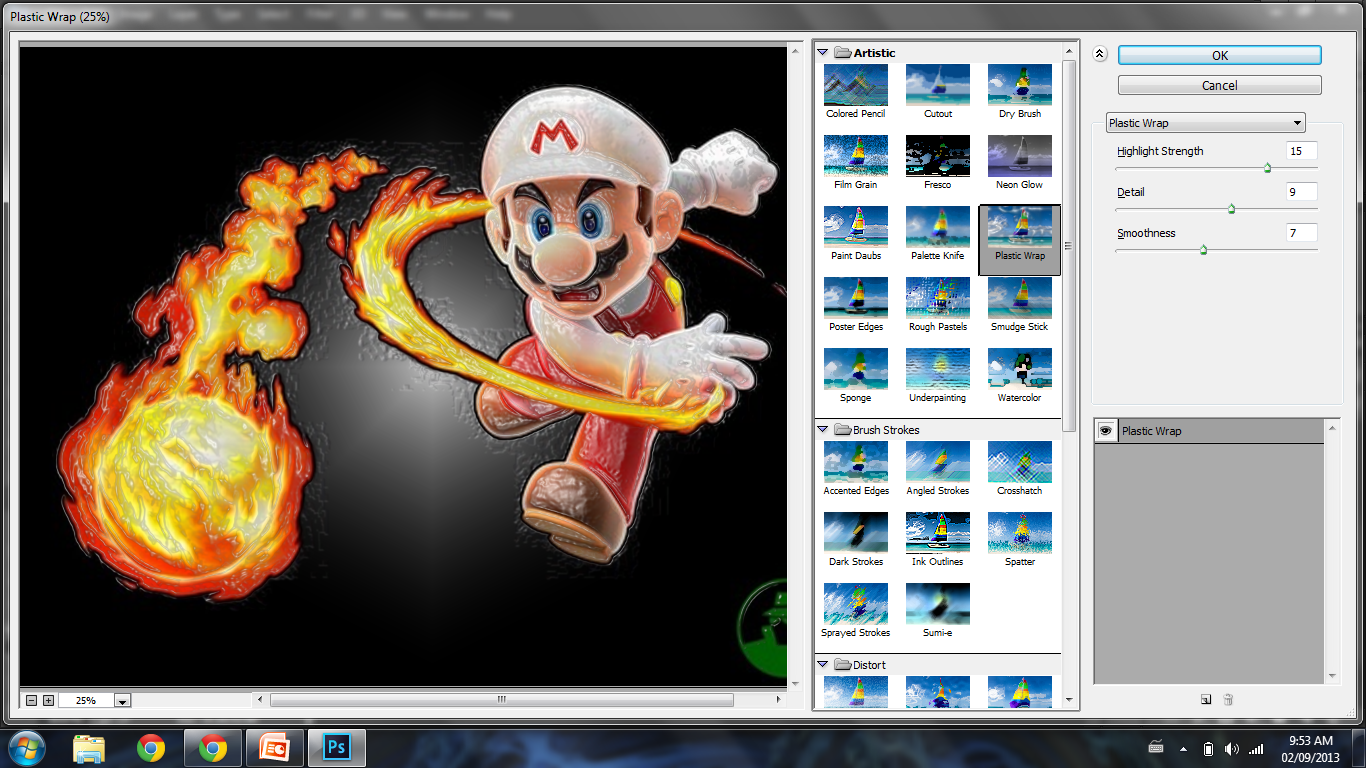 Click Filters, and then Filter Gallery
Adjustments Panel
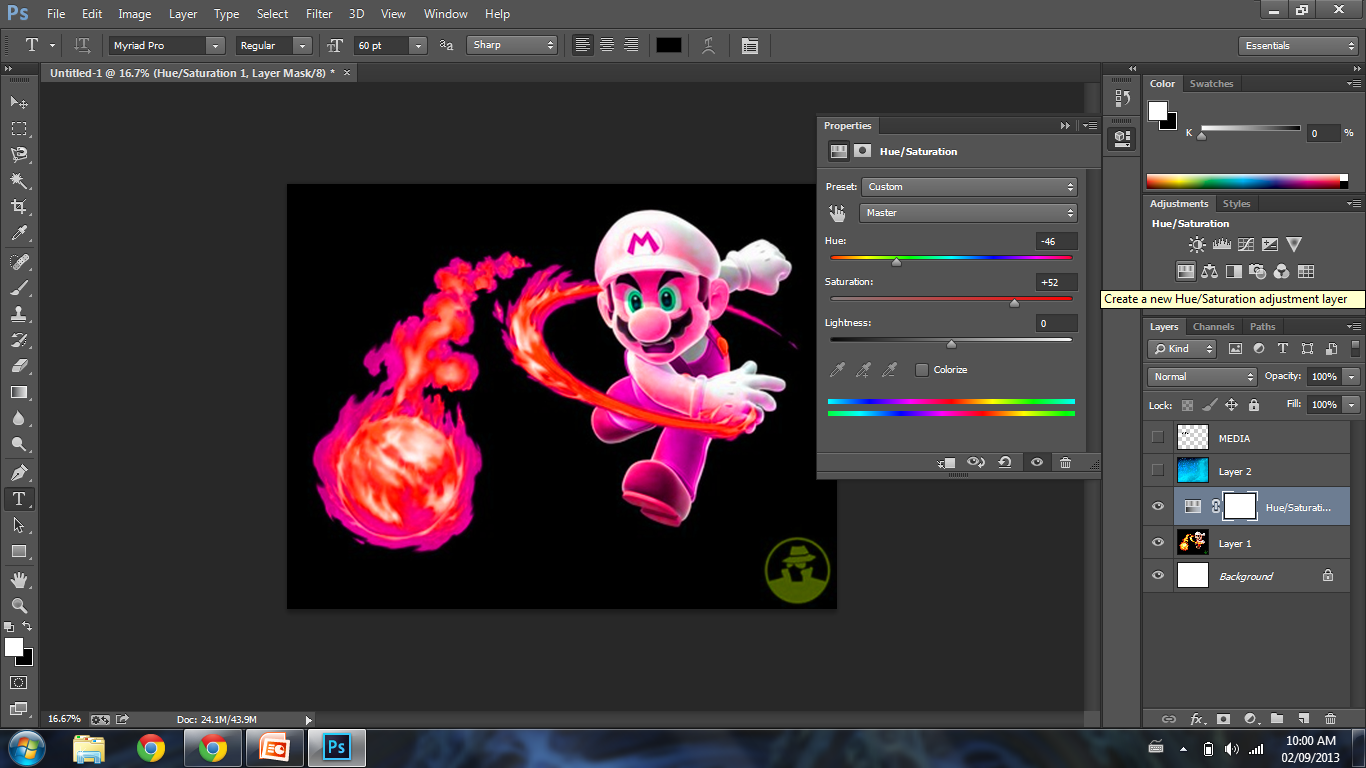 The adjustments panel allows you to add layers that will adjust the image.(Black &White, Hue Saturation, curves, gradients, etc.)
These are all the Photoshop basics. Once you have refreshed your memory, take the quiz!